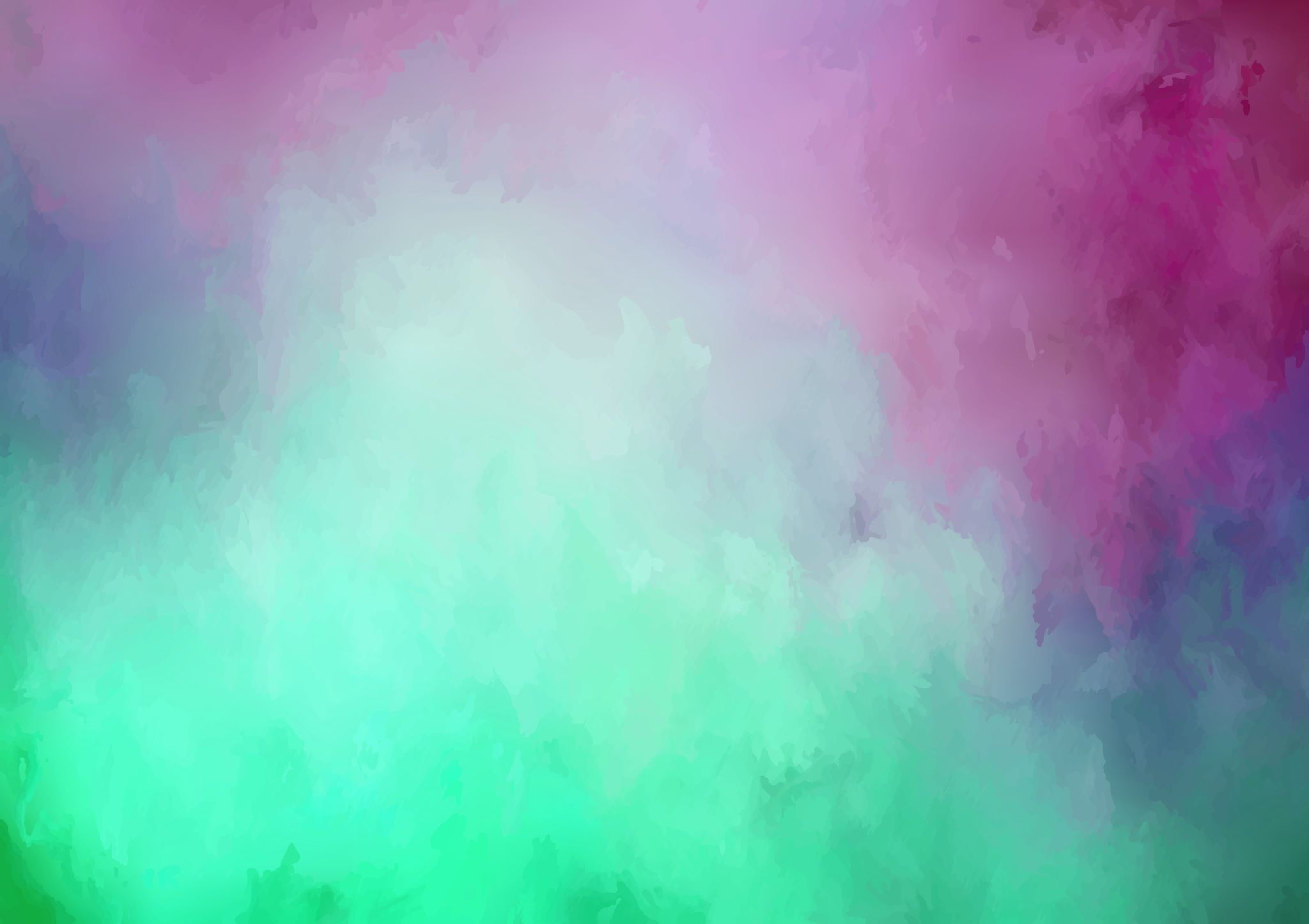 Hvorfor ha et brukerråd?
Leder for brukerrådet Helsetilsynet
                                     Ragnhild S. Støkket
En konstruktiv dialogplattform!
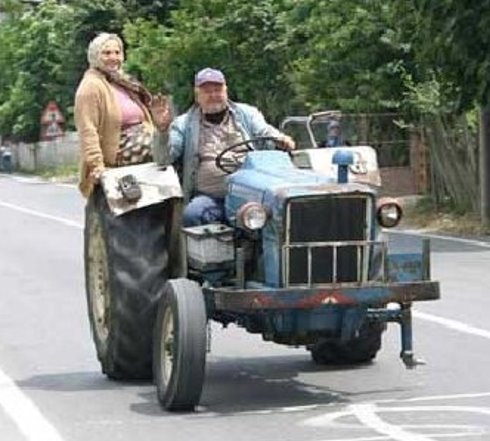 Brukerne kan kompensere for den kunnskapen dere mangler – så dere kan holde stø kurs!
Unik brukerkompetanse:
Kommunikasjonskanal for dere!
Kort historikk
Gode eksempler på samarbeid
Viktig med godt grunnlagsmateriale:
Viktig med gode saksfremlegg
Tips til gode             prosesser!
Den nye regjeringen er flink til å opprette “Ekspertutvalg”- uten brukerstemme.Mange brukerråd ligger nede etter koronatiden.
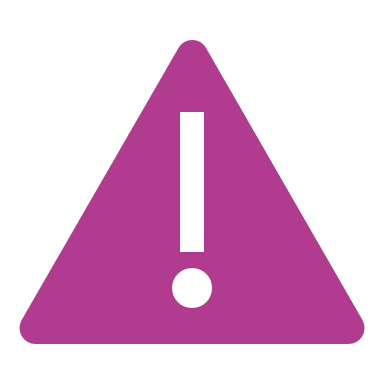 Ta gjerne kontakt om dere vil bruke vår erfaring!